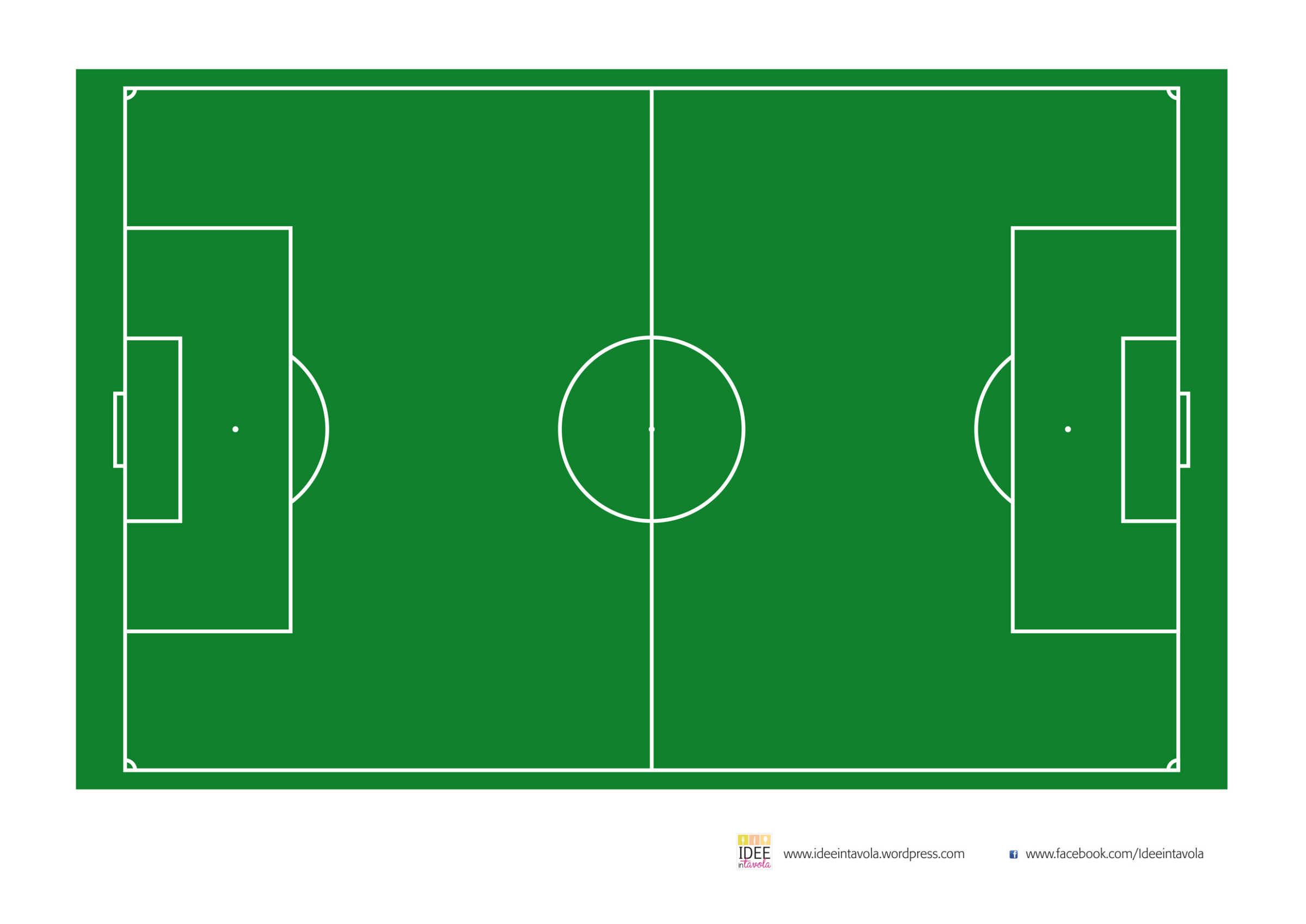 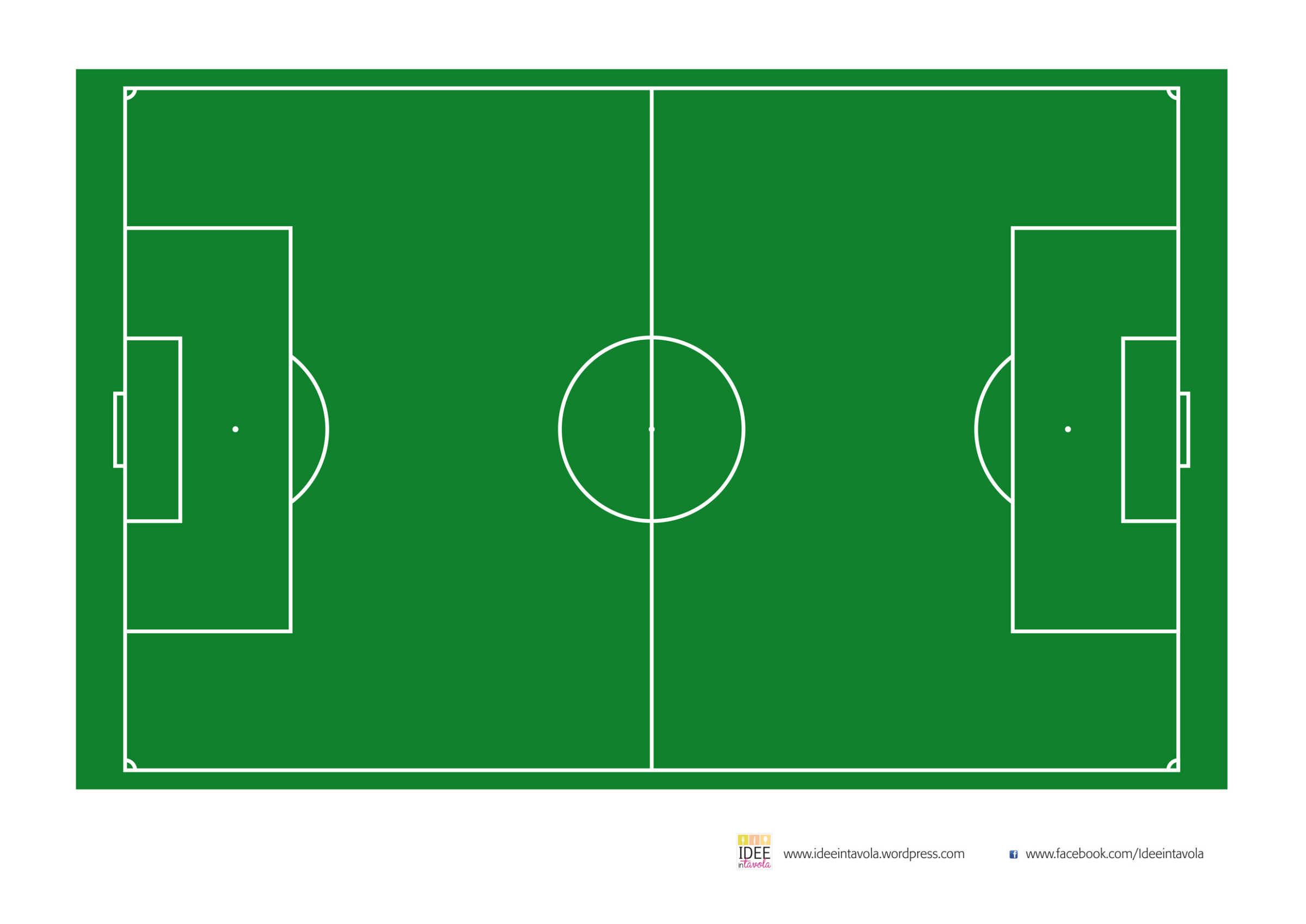 Principi guida per un buono spostamento
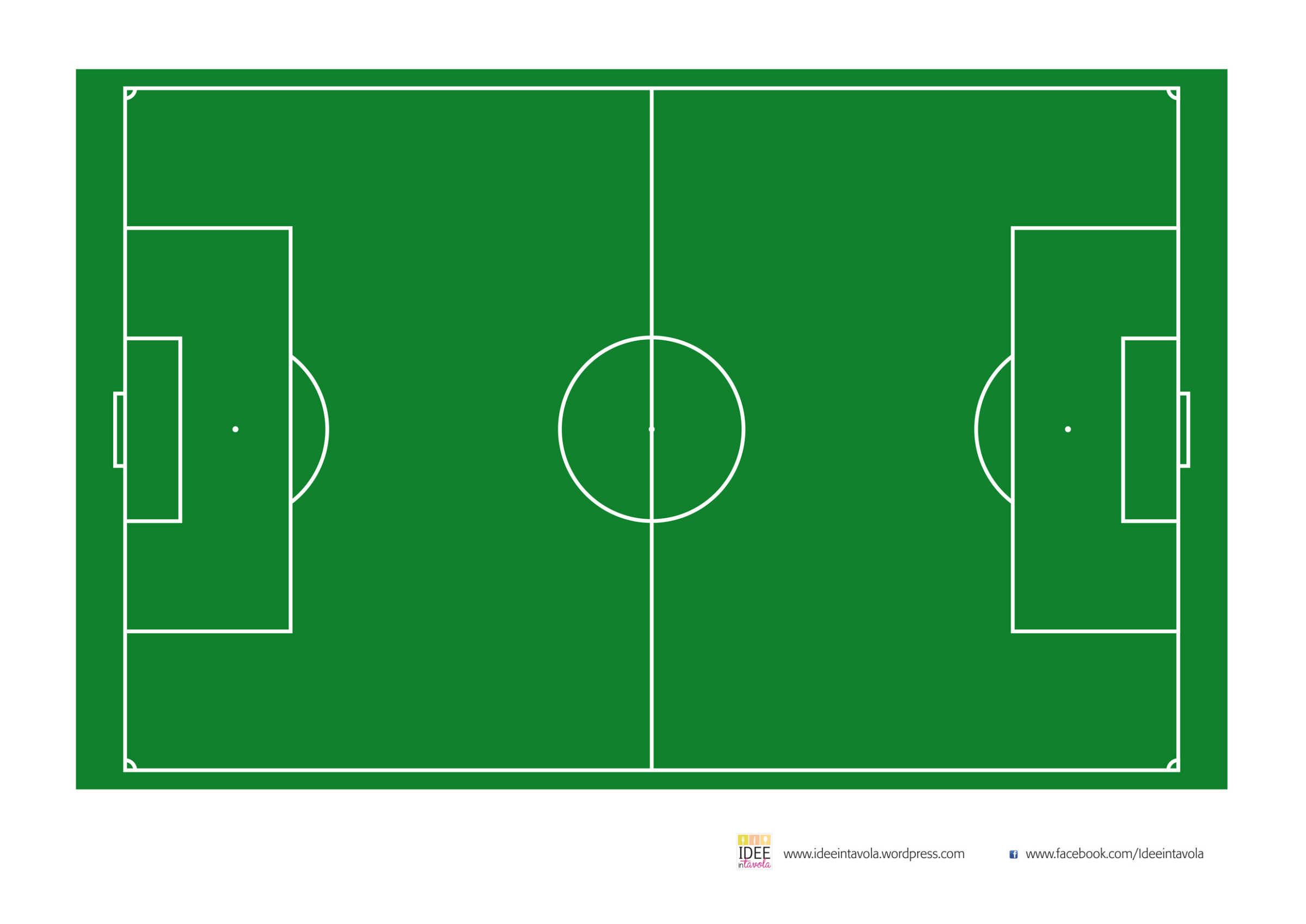 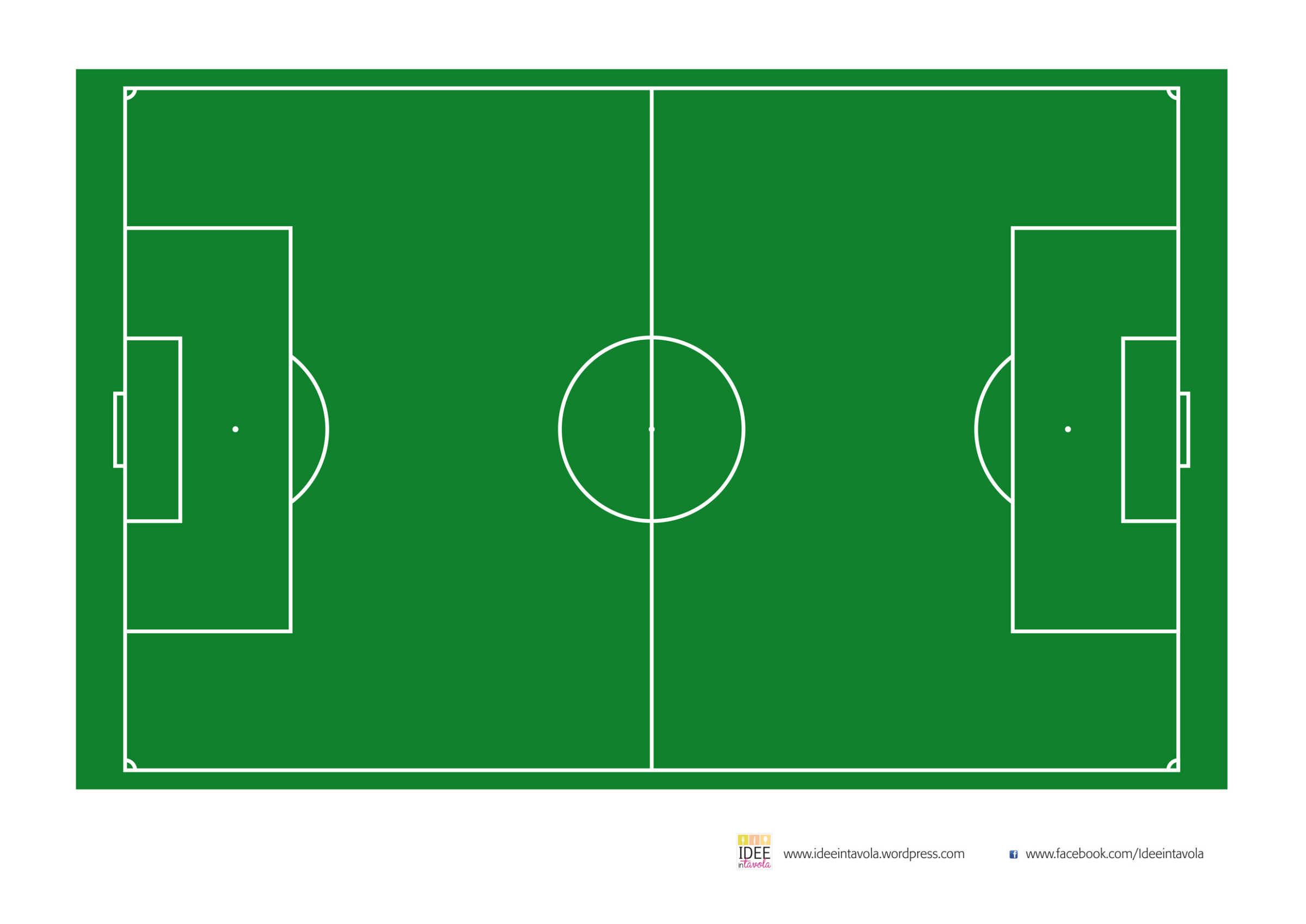 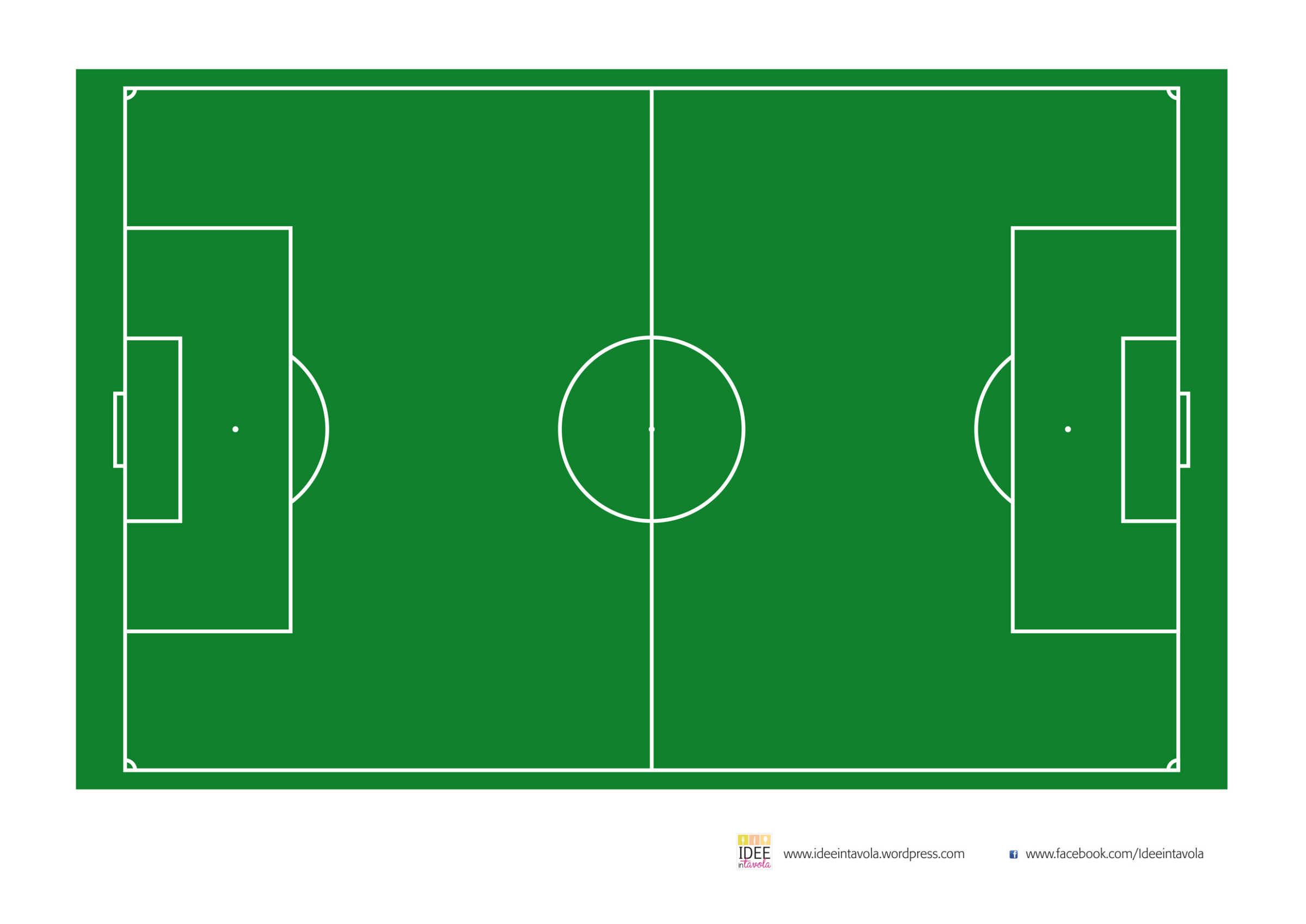 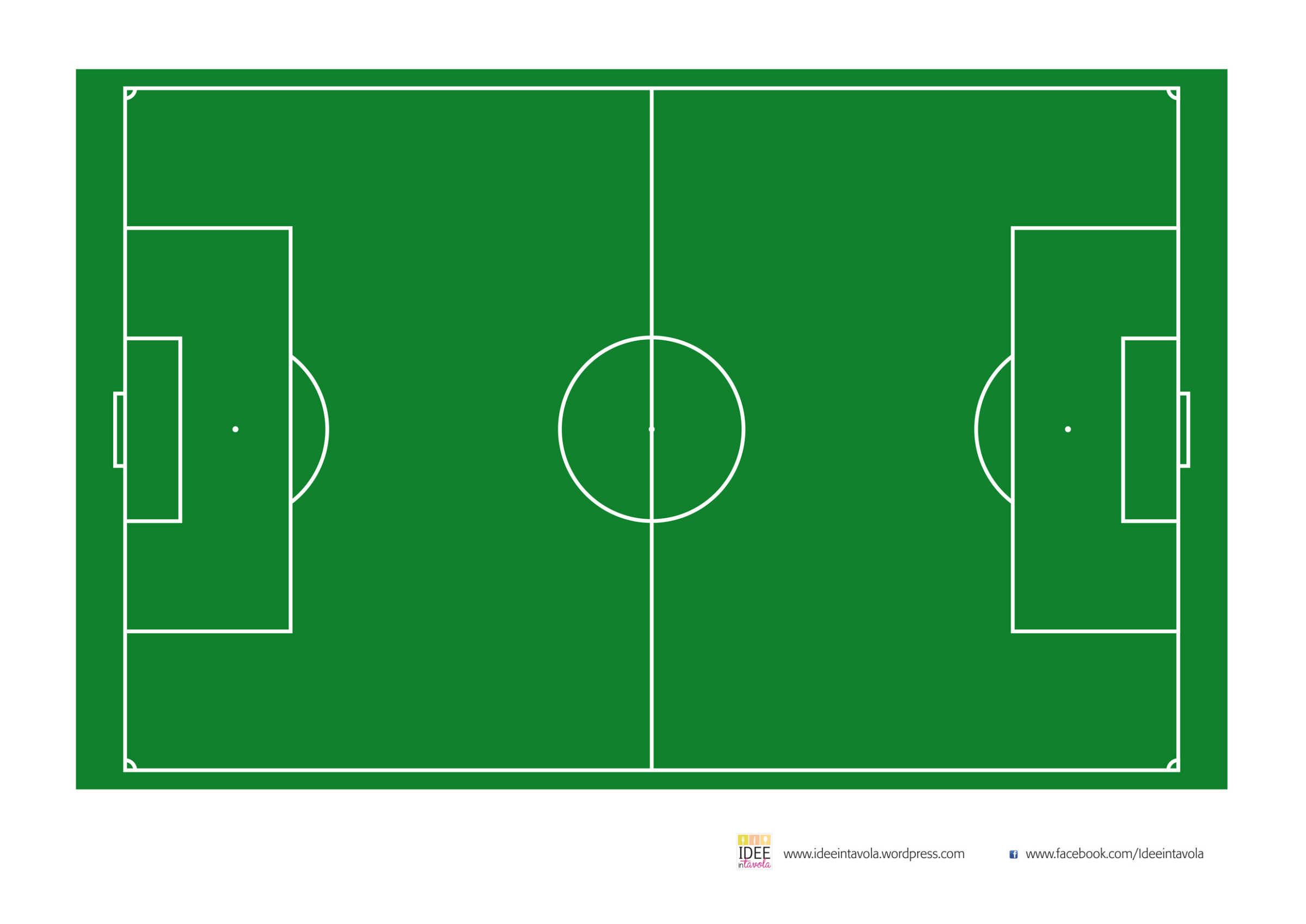 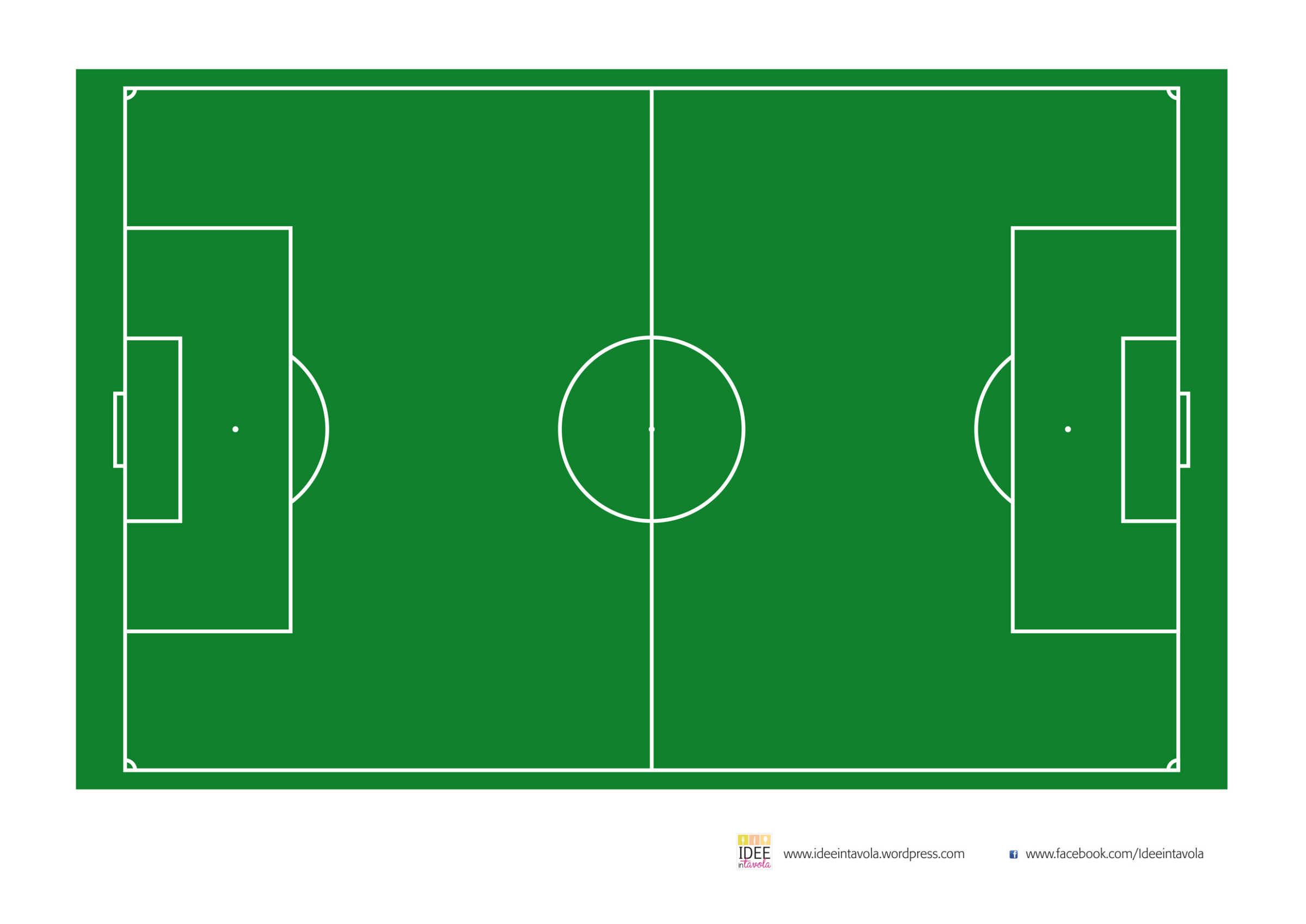 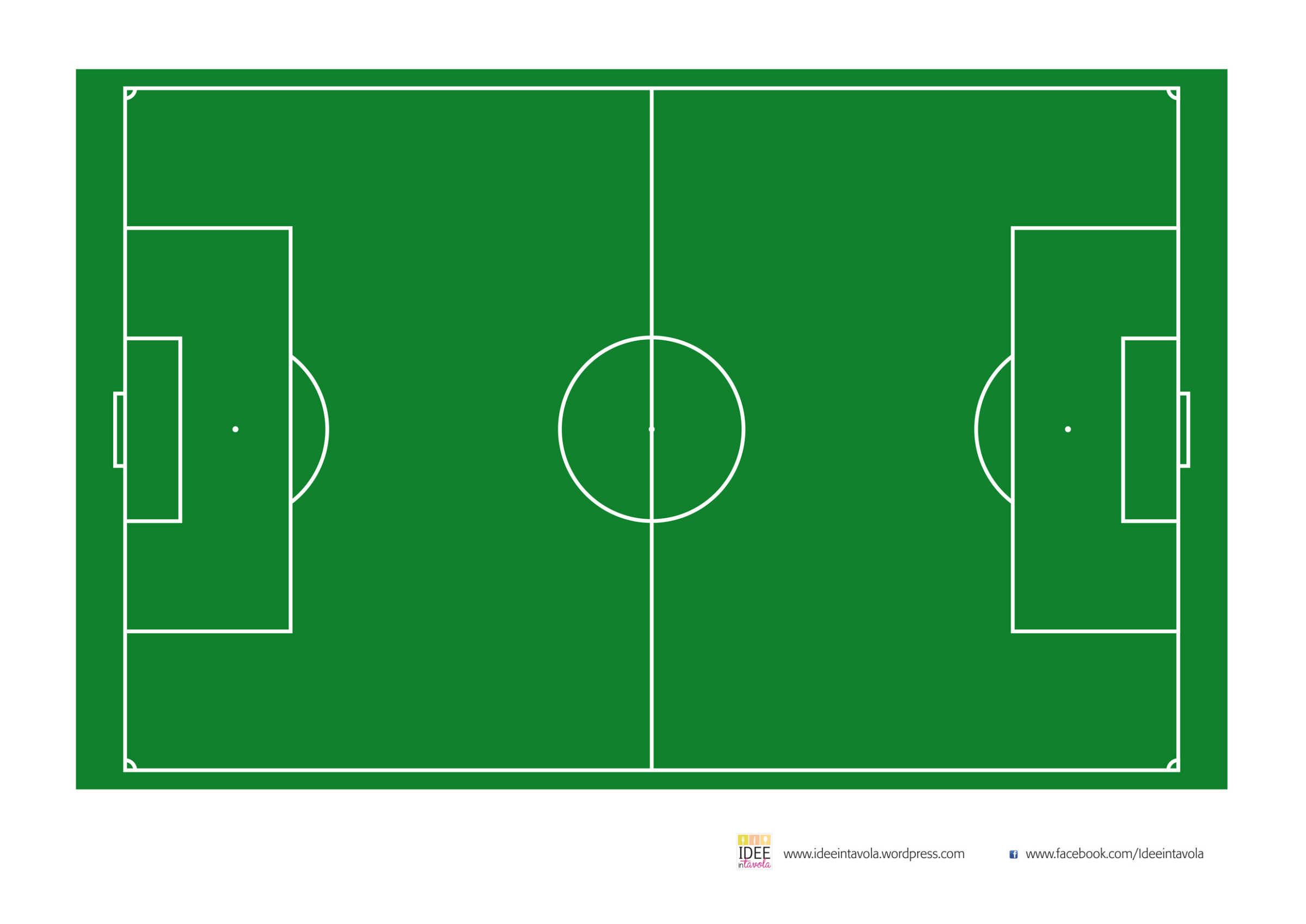